Reprezentácia čísla
Semestrálna prezentácia z predmetu MATEMATIKA
Autor prezentácie:  	Mgr. Pavol ORŠANSKÝ, PhD.
Zadávajúci prezentácie: 	doc. Mgr. Branislav FTOREK, PhD.
Akademický rok - semester: 	2022/2023 - zimný
Pojem čísla
Číslo je abstraktná entita (symbol) vyjadrujúca množstvo, resp. poradie.
Pre ich zápis sa zvyčajne využívajú číslice (cifry), a to pomocou pozičných číselných sústav (napr. desatinná číselná sústava vyjadrená arabskými číslicami) a  nepozičných číselných sústav (napr. rímske číslice).
Vznik používanej číselnej dekadickej sústavy
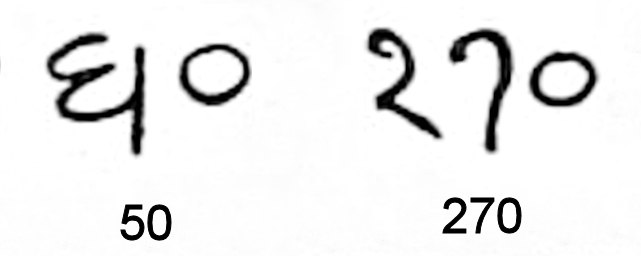 V súčasnej dobe najčastejšie používaná číselná sústava je desiatková so zápisom pomocou arabských čísel, o jej vývoj sa zaslúžili indický matematici, čím vznikol hinduisticko-arabský číselný systém.
Obr. 1: Číslica „nula“ v dvoch číslach (50 a 270) v nápise v jazyku Gwalior. Datované do 9. stor. (zdroj – Wikipedia)
Aryabhata z Kusumapura (476 až 550 n. l.) vyvinul pozičný zápis a v nasledujúcom  storočí zaviedol Brahmagupta (598 až 668 n. l.) dovtedy nepoužívaný symbol nuly. [1, 2]
Reprezentácia racionálneho čísla v dekadickej sústave
Literatúra:
Ifrah, G.: The universal history of numbers – from prehistory to the invention of computer, London, 1998, 633 s., ISBN 0-471-39340-1.
Kaplan, R.: The Nothing That Is: A Natural History of Zero, London, 1999, 240 s., ISBN 978-0-19-512842-0.
Wolfram, S.: A New Kind of Science, Champaign, IL: Wolfram Media, 1168 s., ISBN 978-1579550080.
Ďakujem za pozornosť.